ПРОЕКТ «СНЕГОВИК»
МБДОУ №1  II Младшая группа :Вос-ли Гуевская С.Д. ;Тедеева С.З.
Зима пришла
1 часть .Актуальность проекта:
Детский сад сегодня - это образовательное учреждение, обеспечивающее физкультурно - оздоровительное, познавательно - речевое, художественно - эстетическое, социально - личностное развитие детей. Эколога - ориентированное направление можно выделить отдельно, и в тоже время оно интегрировано входит в каждое из вышеперечисленных направлений, так как имеет огромное влияние на интеллектуальное, творческое и нравственное воспитание, формирующее современную образованную личность. Наиболее эффективный способ реализации задач экологического образования - это организация проектной деятельности.
2 часть .Определение предмета исследования.
Большую роль в экологическом образовании детей играет практическая, исследовательская деятельность в изучении природных ресурсов. Ведь в процессе детского исследования ребенок получает конкретные познавательные навыки: учится наблюдать, рассуждать, планировать работу, учится прогнозировать результат, экспериментировать, сравнивать, анализировать, делать выводы и обобщения, словом развивает познавательные способности. Поэтому, детям предоставляется дополнительная возможность приобщиться к исследовательской работе, как к ведущему способу познания окружающего мира
3 часть.  Формулировка проблемы.
Познавательная деятельность формирует любознательность, желание познавать законы окружающего мира. Необходимо любознательность сделать процессом управляемым, так как она должна формировать у ребёнка эстетические и нравственные чувства. Очень важно развить у ребенка внимание, мышление, речь, пробудить интерес к окружающему миру, сформировать умения делать открытия и удивляться имКак-то на прогулке зимой дети попросили слепить снеговика, но почему-то никак это у нас не получалось  «Почему? »  В беседе дети затруднялись ответить на поставленный вопрос. «Почему не удалось слепить снеговика?», « Что такое снег?»
4 часть. Выдвижение  гипотезы.
Захотелось рассказать и показать детям , что снеговик -  это снежная постройка, которая состоит из снега, а снег в свою очередь это одно из состояний воды, а вода может превращаться также в лёд, в снег;
Обогатить знания детей о природном объекте – воде, выявить свойства воды.
Повысить познавательный интерес к экспериментам;
Развивать  у детей наблюдательность;
Обогатить  активный  и пассивный  словарь детей  за счёт слов : «холодный»,  «звёздочка-малютка», « Зимушка-зима».
5 часть. Проверка гипотезы.
Цель проекта: 
Развитие познавательных и творческих способностей детей в процессе ознакомления  со снегом и экспериментальной деятельности с водой и льдом .
Задачи:
Дать детям элементарные представления о природном объекте- воде, её превращениях в снег, в лёд.
Обогатить словарный запас детей по данной теме.
Формировать познавательную активность детей при проведении опытов, экспериментов и наблюдений.
Закрепить понятия «белый», «круглый», «холодный», «шар».
Тип проекта:позновательно-творческий.
Участники: воспитатели группы –Гуевская С.Д. Тедеева С.З., муз. руководитель –Тедеева  Ж.Т. ,дети  IIмладшей группы, родители.
Длительность:  3 недели -- с 12.01.15г- по 2.02.15г. (краткосрочный).
Играем в снежки
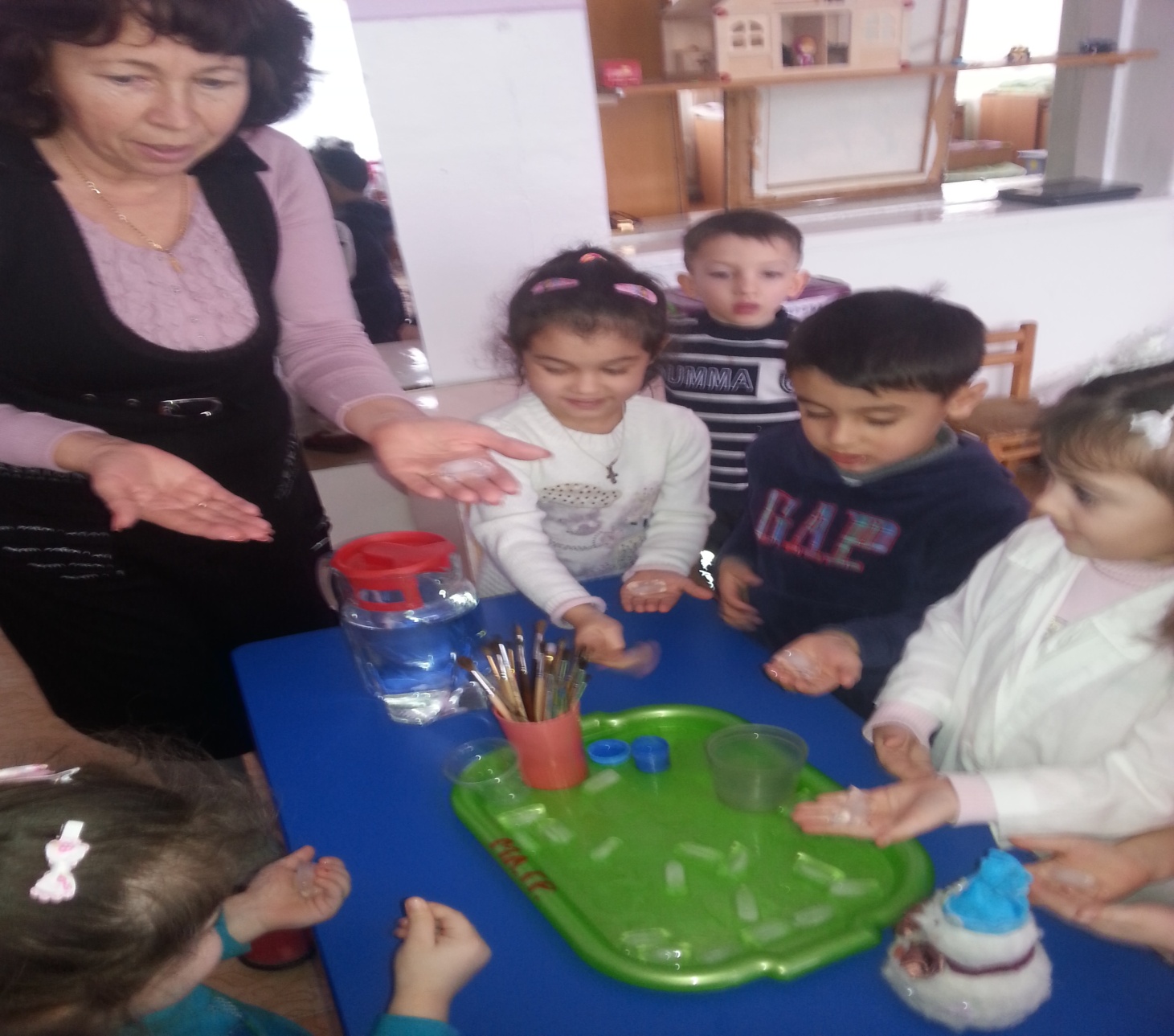 Опыты с водой и льдом
Чтение сказок , игры со снегом
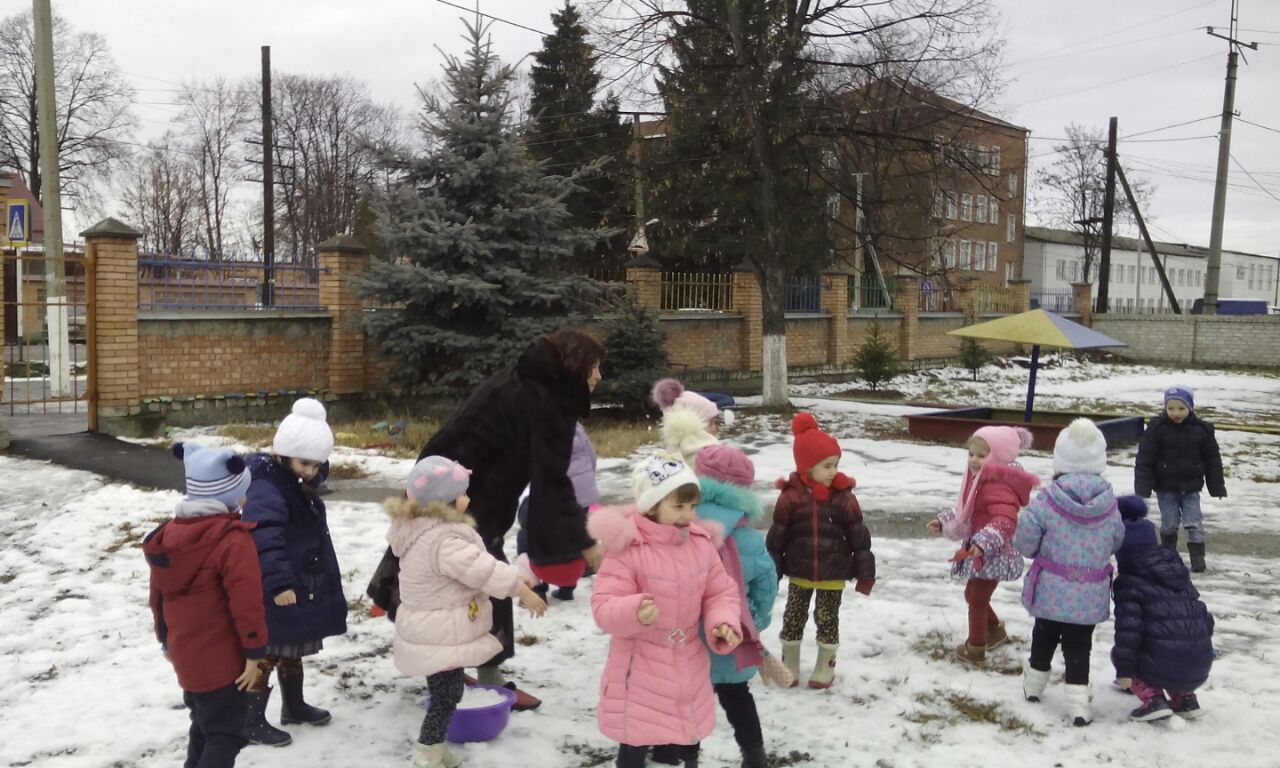 Апликация ватой «Наш весёлый снеговик»
Друзья Снеговика
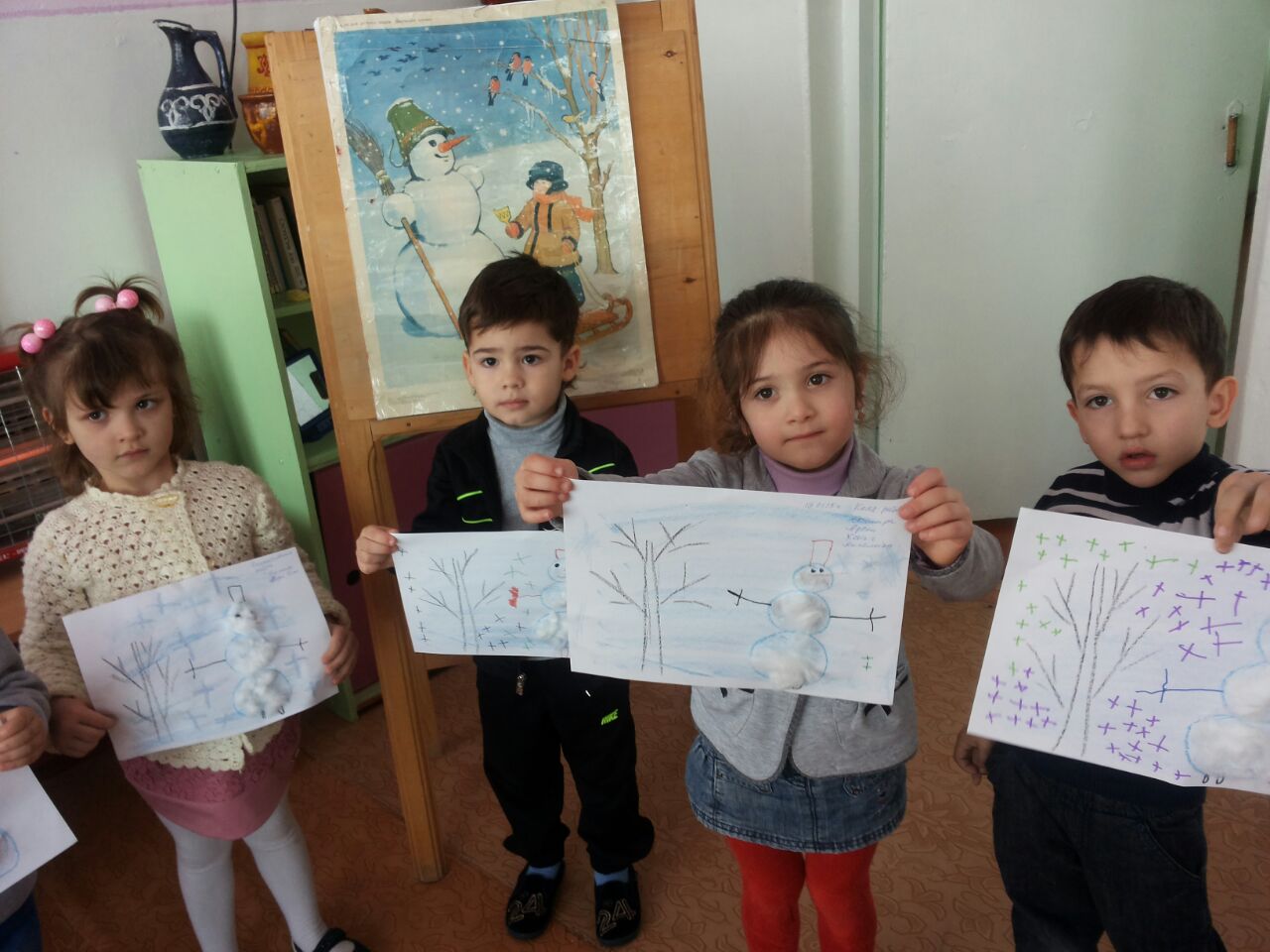 Аппликация «Снеговик»-техника обрывания
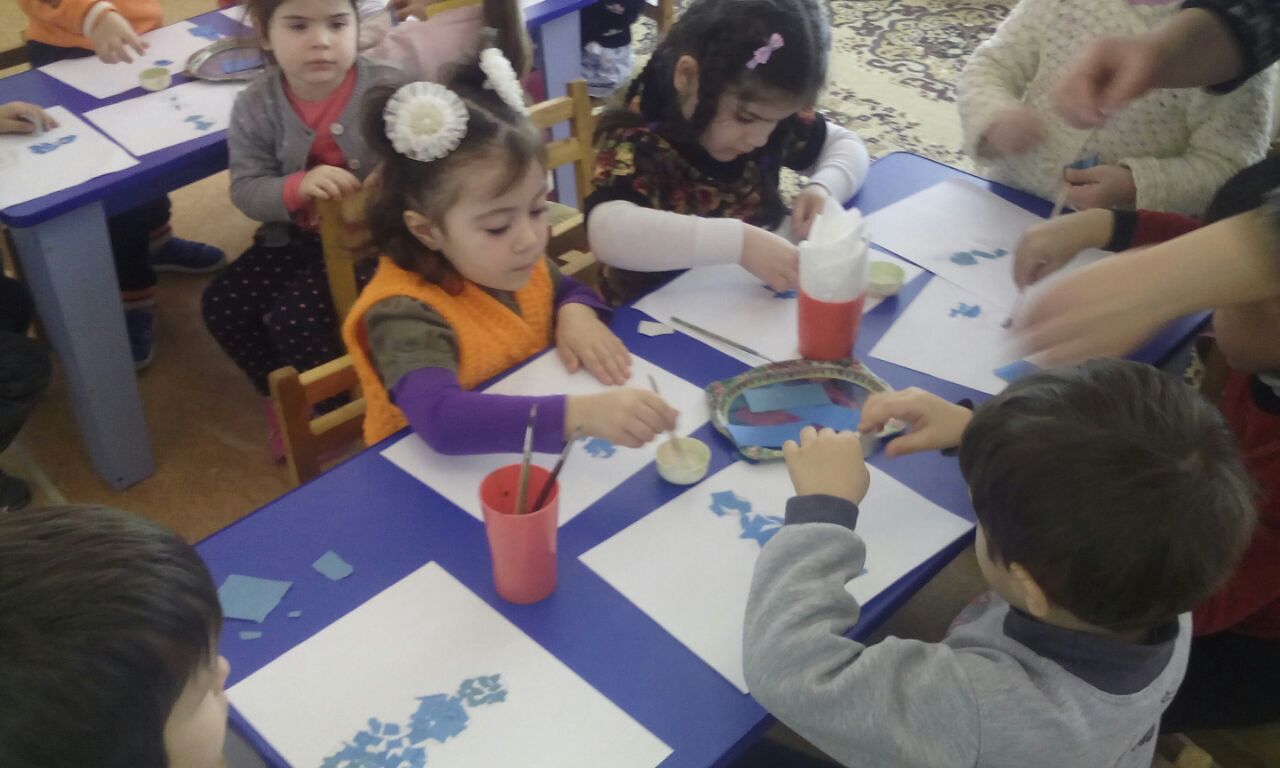 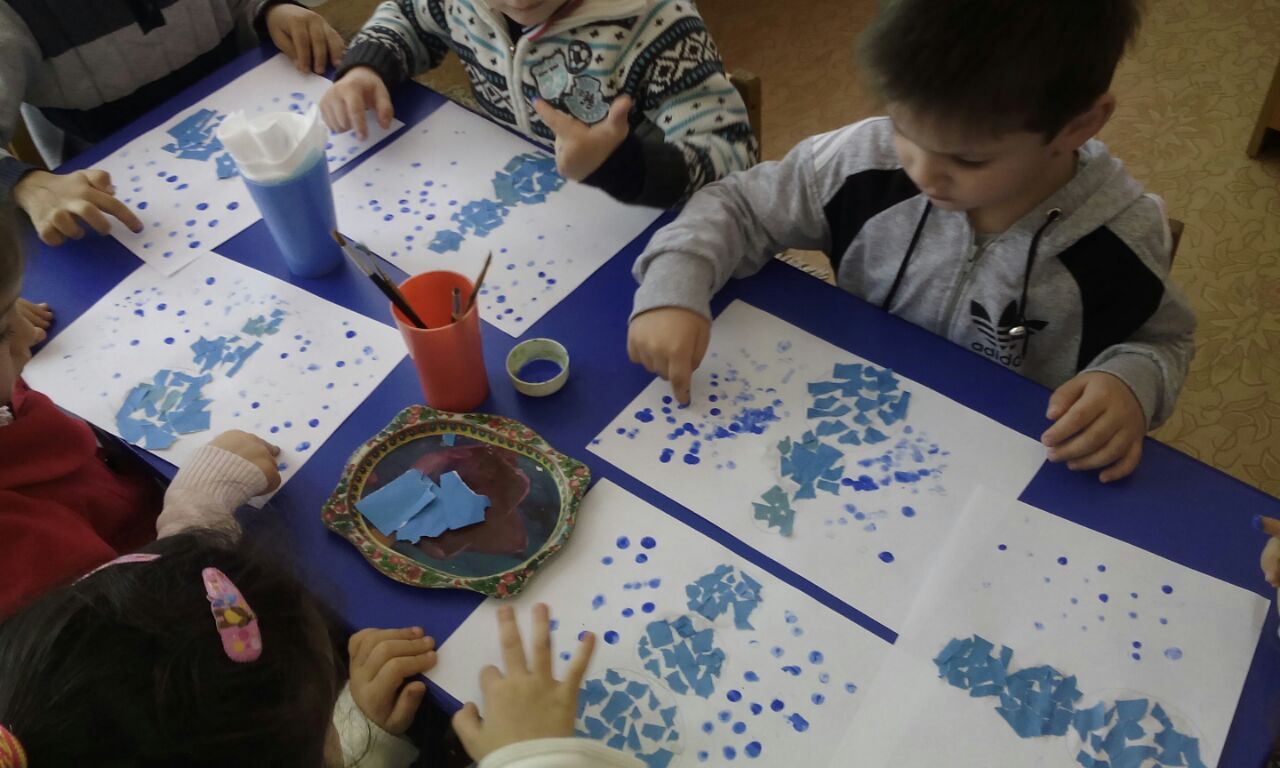 Нетрадиционное рисование «Снег»
Тестопластика «Снеговики»
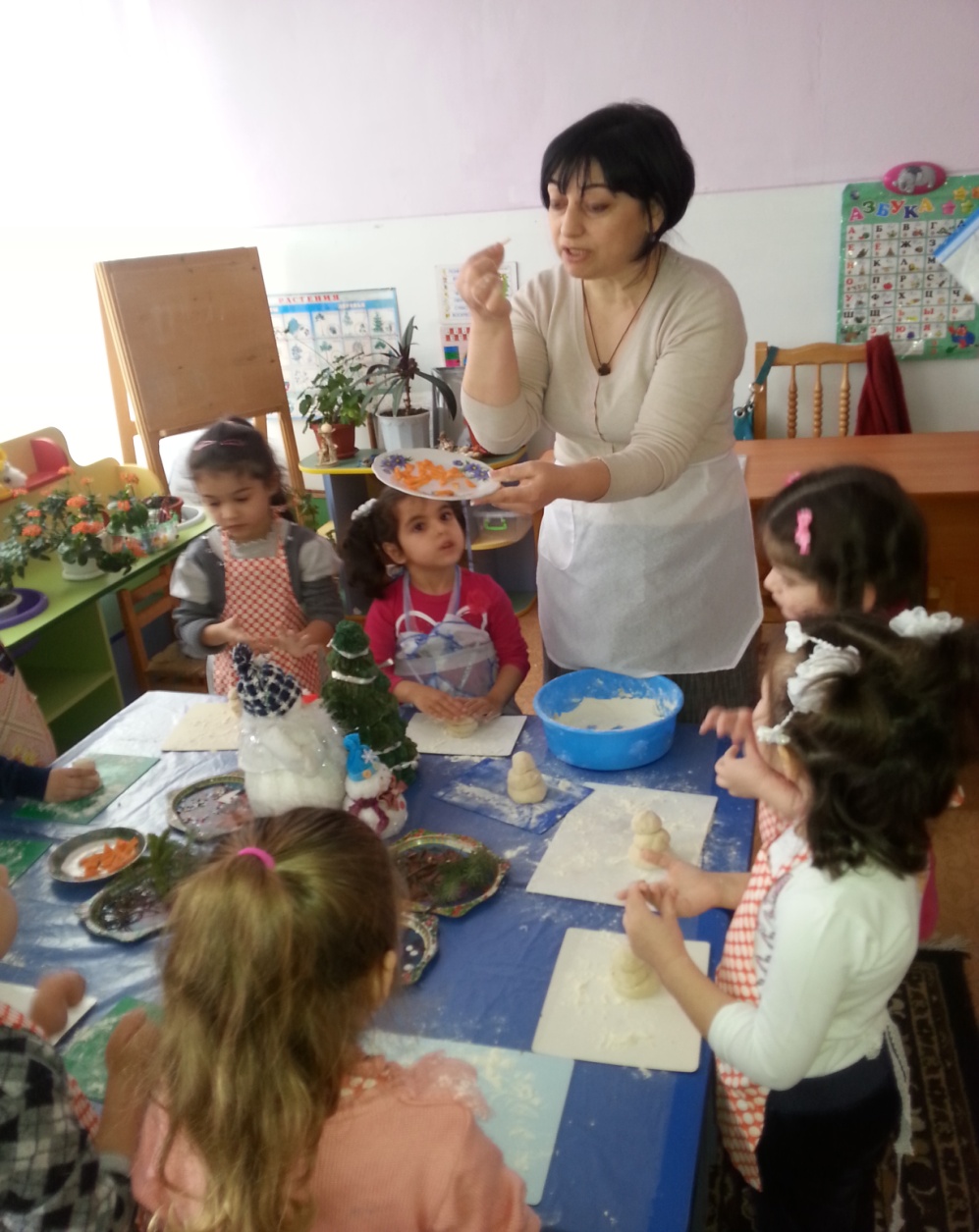 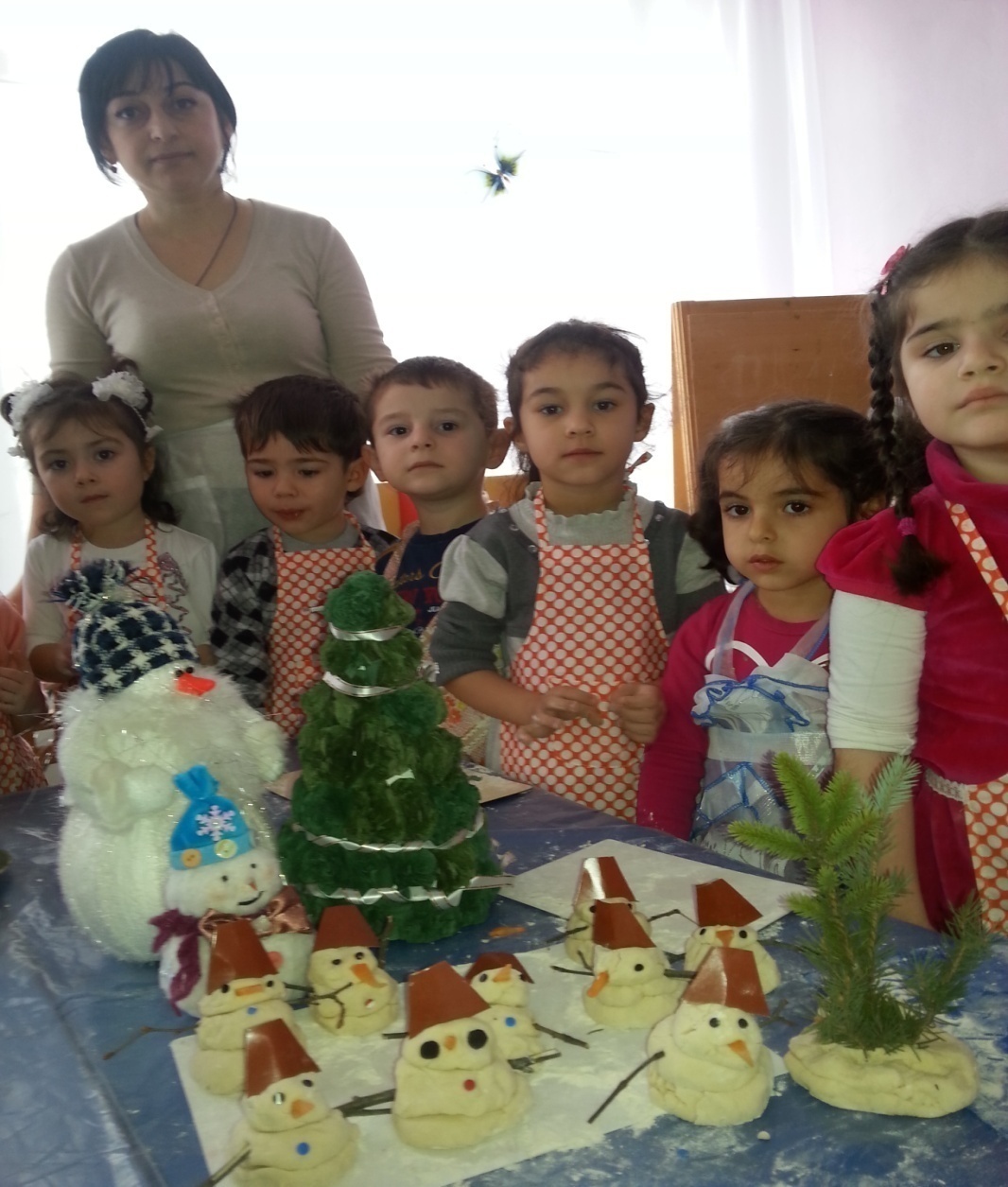 Итоговое мероприятие -Спортивное развлечение «Снеговик»
Результаты реализации проекта:-Углубились знания детей о сезонных изменениях в природе-Развитие  исследовательской деятельности детей и творческих способностей -Развитие диалогической и связной речи детей , обогащение словаря
-Расширение картотеки игр зимней направленности (дид., подв .пальчиковые игры ими детьми в свободной деятельности -Приобщение родителей в творческую работу с детьми , укрепление заинтересованности в сотрудничестве с детским садом